Совместный семинар 
по охране труда
Организаторы
🔸 Гродненская областная организация белорусского профсоюза работников культуры, информации, спорта и туризма 

 🔸 Управление культуры Гродненского облисполкома

 🔸 Управление спорта и туризма Гродненского облисполкома
profkult-grodno.by
Изменения в Правилах расследования и учета несчастных случаев на производстве и профессиональных заболеваний, утвержденными постановлением Совета Министров Республики Беларусь 
от 15 января 2024 г. № 30
Рапинчук Игорь Николаевич
Государственный инспектор труда Гродненского областного управления Департамента государственной инспекции труда Министерства труда и социальной защиты Республики Беларусь
profkult-grodno.by
Общественный контроль за соблюдением законодательства об охране
Горовенко Дмитрий Павлович
Главный технический инспектор труда Гродненского областного объединения профсоюзов
profkult-grodno.by
Основные нарушения законодательства 
об охране труда в части выдачи и использования СИЗ, выявленные в ходе осуществления общественного контроля
Мартынова Людмила Геннадьевна
Главный технический инспектор труда Гродненской областной организации Белорусского профсоюза работников культуры, информации, спорта и туризма
profkult-grodno.by
Обязанности работодателя 
по обеспечению охраны труда
Статья 17 Закона об охране труда
Работодатель обязан:
Обеспечивать безопасность при эксплуатации территории, капитальных строений (зданий, сооружений), изолированных помещений, оборудования, ведении технологических процессов и применении в производстве материалов, химических веществ.
Предоставлять при необходимости места для выполнения работ (оказания услуг) и создания объектов интеллектуальной собственности по гражданско-правовому договору, соответствующие требованиям по охране труда.
Осуществлять обучение, стажировку, инструктаж и проверку знаний работающих по вопросам охраны труда.
Информировать работающих о состоянии условий и охраны труда на рабочем месте, существующем риске повреждения здоровья и полагающихся средствах индивидуальной защиты, компенсациях по условиям труда.
Предоставлять по запросу контролирующих (надзорных) органов информацию и (или) документы, ведение которых предусмотрено законодательством об охране труда, или сообщать об их отсутствии.
Не препятствовать работающим в реализации их права на охрану труда.
profkult-grodno.by
Обязанности работодателя 
по обеспечению охраны труда
Наниматель помимо обязанностей, указанных в части первой настоящей статьи, несет обязанности по:
Обеспечению на каждом рабочем месте условий труда, соответствующих требованиям по охране труда
Обеспечению режима труда и отдыха работников, установленного законодательством, коллективным договором, соглашением, трудовым договором
Предоставлению работникам, занятым на работах с вредными и (или) опасными условиями труда, а также на работах, связанных с загрязнением и (или) выполняемых в неблагоприятных температурных условиях, необходимых средств индивидуальной защиты, смывающих и обезвреживающих средств в соответствии с установленными нормами
Осуществлению контроля за соблюдением законодательства об охране труда работниками
profkult-grodno.by
ОБЕСПЕЧЕНИЕ СРЕДСТВАМИ ИНДИВИДУАЛЬНОЙ ЗАЩИТЫ, СМЫВАЮЩИМИ И ОБЕЗВРЕЖИВАЮЩИМИ СРЕДСТВАМИ
п.п 237-240 Межотраслевых общих правил по охране труда, утв. постановлением Министерства труда и социальной защиты Республики Беларусь от 01.07.2021 N 53 "Об утверждении Правил по охране труда"
На работах с вредными и (или) опасными  условиями труда,  а также на работах,  связанных с загрязнением и (или) выполняемых в неблагоприятных  температурных  условиях,  наниматель обязан:
Обеспечить бесплатную выдачу работникам средств индивидуальной защиты в соответствии с Инструкцией о порядке обеспечения работников средствами индивидуальной защиты, утвержденной постановлением Министерства труда и социальной защиты Республики Беларусь от 30 декабря 2008 г. N 209
Обеспечить бесплатную выдачу работникам смывающих и обезвреживающих средств по нормам и в соответствии с постановлением Министерства труда и социальной защиты Республики Беларусь от 30 декабря 2008 г. N 208 "О нормах и порядке обеспечения работников смывающими и обезвреживающими средствами«
Организовать должное содержание (хранение, стирку, чистку, ремонт, дезинфекцию, обезвреживание) средств индивидуальной защиты
profkult-grodno.by
Обеспечение работников средствами индивидуальной защиты
Статья 28 Закона Республики Беларусь «Об охране труда»
Работники, занятые на работах с вредными и (или) опасными условиями труда, а также на работах, связанных с загрязнением и (или) выполняемых в неблагоприятных температурных условиях, обеспечиваются:



 средствами индивидуальной защиты в порядке, определяемом Министерством труда и социальной защиты Республики Беларусь
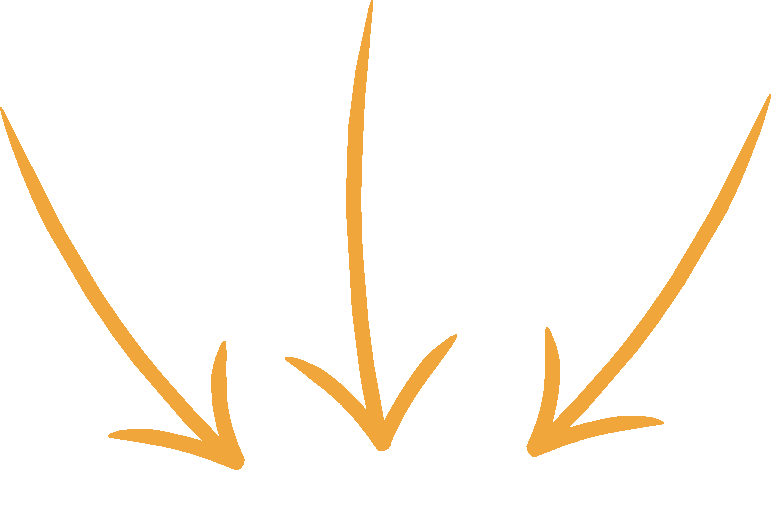 ИНСТРУКЦИЯ О ПОРЯДКЕ ОБЕСПЕЧЕНИЯ РАБОТНИКОВ СРЕДСТВАМИ ИНДИВИДУАЛЬНОЙ ЗАЩИТЫ,УТВЕРЖДЕННАЯ,  ПОСТАНОВЛЕНИЕМ МИНИСТЕРСТВА ТРУДА И СОЦИАЛЬНОЙ ЗАЩИТЫ РЕСПУБЛИКИ БЕЛАРУСЬ 30 декабря 2008 г. № 209
profkult-grodno.by
1
2
3
КОЛЛЕКТИВНЫМ ДОГОВОРОМ, ТРУДОВЫМ ДОГОВОРОМ МОЖЕТ ПРЕДУСМАТРИВАТЬСЯ ВЫДАЧА РАБОТНИКАМ СРЕДСТВ ИНДИВИДУАЛЬНОЙ ЗАЩИТЫ СВЕРХ УСТАНОВЛЕННЫХ НОРМ.
РАБОТАЮЩИЕ ПО ГРАЖДАНСКО-ПРАВОВЫМ ДОГОВОРАМ ОБЕСПЕЧИВАЮТСЯ СРЕДСТВАМИ ИНДИВИДУАЛЬНОЙ ЗАЩИТЫ, СМЫВАЮЩИМИ И ОБЕЗВРЕЖИВАЮЩИМИ СРЕДСТВАМИ В СООТВЕТСТВИИ С ЭТИМИ ДОГОВОРАМИ.
ПРИМЕНЯЕМЫЕ СРЕДСТВА ИНДИВИДУАЛЬНОЙ ЗАЩИТЫ ДОЛЖНЫ СООТВЕТСТВОВАТЬ ТРЕБОВАНИЯМ, УСТАНОВЛЕННЫМ ТЕХНИЧЕСКИМИ НОРМАТИВНЫМИ ПРАВОВЫМИ АКТАМИ.
profkult-grodno.by
ЧТО БУДЕТ, ЕСЛИ спец. ОДЕЖДЫ НЕ БУДЕТ ???
НАРУШЕНИЕ ДОЛЖНОСТНЫМ ИЛИ ИНЫМ УПОЛНОМОЧЕННЫМ ЛИЦОМ РАБОТОДАТЕЛЯ ИЛИ ИНДИВИДУАЛЬНЫМ ПРЕДПРИНИМАТЕЛЕМ ОБЯЗАТЕЛЬНЫХ ДЛЯ СОБЛЮДЕНИЯ ТРЕБОВАНИЙ ПО ОХРАНЕ ТРУДА ВЛЕЧЕТ НАЛОЖЕНИЕ ШТРАФА В РАЗМЕРЕ ОТ 5 ДО 40 БАЗОВЫХ ВЕЛИЧИН.
profkult-grodno.by
1
2
3
4
5
ШАГ 1
ШАГ 2
ШАГ 3
ШАГ 4
ШАГ 5
Утверждение перечня профессий и должностей работников, обеспечиваемых СИЗ
Формирование при необходимости норм выдачи СИЗ в организации
Выбор СИЗ с необходимыми защитными свойствами
Выдача СИЗ и их учет
Хранение СИЗ и уход за ними
В первой главе инструкции по охране труда 
 должен содержаться перечень средств индивидуальной защиты, выдаваемых в соответствии с установленными нормами, с указанием маркировки по защитным свойствам.

На работах с вредными и (или) опасными условиями труда, а также на работах, связанных с загрязнением или осуществляемых в неблагоприятных температурных условиях, наниматель обязан обеспечить выдачу бесплатно работникам средств индивидуальной защиты в объеме не менее установленных типовыми отраслевыми нормами бесплатной выдачи средств индивидуальной защиты, утвержденными Министерством труда и социальной защиты Республики Беларусь (далее - типовые нормы).
Типовые нормы предусматривают обеспечение работников СИЗ независимо от того, к какой отрасли экономики относятся производства, цехи, участки и виды работ, а также независимо от форм собственности организаций.
В настоящее время Министерством утверждено около 50 типовых норм для различных отраслей и видов экономической деятельности. 
В связи с изменениями, произошедшими в законодательстве, и поступающими предложениями Министерство проводит работу по пересмотру и актуализации утвержденных типовых норм.
profkult-grodno.by
Применяемые СИЗ, в том числе иностранного производства, должны соответствовать требованиям, установленным законодательством Республики Беларусь для данных СИЗ, и обеспечивать безопасные условия труда работающих.
СИЗ должны иметь документы об оценке их соответствия требованиям технических нормативных правовых актов в области технического нормирования и стандартизации. В настоящее время обязательно наличие документов, подтверждающих соответствие требованиям технического регламента Таможенного союза «О безопасности средств индивидуальной защиты» (ТР ТС 019/2011) принятого решением Комиссии Таможенного союза от 9 декабря 2011 г.№ 878
Документами, подтверждающими защитные свойства и гигиенические характеристики выдаваемых работникам по типовым нормам СИЗ, являются:
🔸 сертификаты (декларации) соответствия (копии сертификатов (деклараций) соответствия) на изделия, 
🔸 сертификаты соответствия (копии сертификатов соответствия) на материалы, из которых изготовлены СИЗ,
🔸 удостоверения о государственной гигиенической регистрации,
🔸 технические условия организации-изготовителя, 
🔸 паспорта на изделия, 
🔸 эксплуатационная документация (инструкции по эксплуатации и тому подобное).
profkult-grodno.by
Как и ранее, выдача и сдача работниками СИЗ отмечаются в личной карточке учета СИЗ, но в отличие от старой редакции в новой форма карточки не приведена. Полагаю, что организации и далее могут использовать действующие на момент вступления в силу новой редакции карточки, откорректировав их содержание с учетом необходимых требований новой редакции Инструкции № 209. Сведения, которые должны быть отражены в личной карточке перечислены в п. 43 Инструкции № 209. В отличие от старой редакции, сейчас не нужно в личной карточке указывать код профессии (должности). В новой редакции внесено требование указывать в личной карточке показатели коррегирующих очков (при их наличии). Также допускается ведение личных карточек в электронной форме, обеспечивающей идентификацию работника. Электронная учетная карточка должна также содержать все необходимые сведения. При этом в электронной форме личной карточки вместо личной подписи работника указываются номер и дата документа бухгалтерского учета о получении СИЗ, в котором имеется личная подпись работника, получающего СИЗ.
Если личная карточка ведется на бумажном носителе, то, как и ранее, достоверность указанных сведений подтверждается в личной карточке подписями главного бухгалтера (бухгалтера) организации, специалиста отдела кадров, руководителя структурного подразделения, в котором работает работник, специалиста по охране труда или уполномоченного должностного лица, на которого возложены соответствующие обязанности по охране. Работник должен быть ознакомлен со сведениями, внесенными в личную карточку, под подпись.
profkult-grodno.by
Что касается ухода и  хранения  спецодежды.

Наниматель обязан не только обеспечивать работников СИЗ, но и организовывать хранение таковых, проводить мероприятия по уходу за ними. Среди последних химчистка, стирка, ремонт, дегазация, дезактивация, дезинфекция, дезинсекция и обеспыливание (п. 40, 41, абз. 3 п. 49 Инструкции о СИЗ).

Периодичность проведения таких мероприятий наниматель определяет с учетом производственных условий и по согласованию с профсоюзом (при его наличии). При этом следует руководствоваться санитарно-эпидемиологическими требованиями. Например, стирка должна выполняться минимум раз в месяц (п. 51 Инструкции о СИЗ, ч. 2 п. 26 Спецсанэпидемтребований N 66).


В каком порядке организовать хранение, зависит от того, о каких СИЗ идет речь. СИЗ, не выданные работникам (например, входящие в подменный фонд), надо хранить на соответствующих складах с учетом требований НПА и эксплуатационных документов. Как правило, это отдельные сухие помещения, в которых спецодежда изолирована от других предметов и материалов, рассортирована по видам, ростам и защитным свойствам (п. 40 Инструкции N 209). СИЗ, переданные в эксплуатацию, работники оставляют на хранение в гардеробных, оборудованных шкафами для раздельного хранения личной одежды (обуви) и спецодежды (спецобуви) с соблюдением требований НПА (в том числе ТНПА) (п. 41 Инструкции N 209).
profkult-grodno.by
Вопрос: Выданная год назад работнику спецодежда выглядит не изношенной. Можно ли продлить еще на год ее использование и не выдавать новую?

В соответствии с п. 27   Инструкции о порядке обеспечения работников средствами индивидуальной защиты, утв. Постановление Министерства труда и социальной защиты Республики Беларусь от 30.12.2008 N 209(ред. от 27.06.2019)" Наниматель имеет право по истечении периода использования средства индивидуальной защиты при условии сохранения средством индивидуальной защиты защитных свойств, гигиенических характеристик, качества, установленных техническими нормативными правовыми актами, эксплуатационными документами и необходимых для защиты работника от воздействия вредных и (или) опасных производственных факторов, загрязнения, продлить период использования средства индивидуальной защиты в пределах сроков службы (сроков годности или сроков хранения), установленных его изготовителем.» Встает вопрос подтверждения выполнения указанных условий. Если наниматель посредством привлечения специальных лабораторий сможет подтвердить выполнение указанных условий, тогда период использования средства индивидуальной защиты можно продлить в пределах сроков службы (сроков годности или сроков хранения), установленных его изготовителем.
profkult-grodno.by
Вопрос: в типовых нормах отсутствует перечень спецодежды для некоторых профессий. Можно ли учреждению разработать свои нормы выдачи спецодежды?

 Можно. При отсутствии профессии рабочего (должности служащего) в типовых нормах наниматель, исходя из характера и условий труда, анализа результатов оценки рисков от воздействия вредных и (или) опасных производственных факторов на рабочем месте работника, аттестации рабочего места по условиям труда (если ее проведение предусмотрено требованиями нормативных правовых актов), наличия вредных и (или) опасных производственных факторов и с учетом перечня средств индивидуальной защиты, непосредственно обеспечивающих безопасность труда, установленного согласно приложению к постановлению Министерства труда и социальной защиты Республики Беларусь от 15 октября 2010 г. N 145 "Об установлении перечня средств индивидуальной защиты, непосредственно обеспечивающих безопасность труда, и о признании утратившим силу постановления Министерства труда Республики Беларусь от 19 апреля 2000 г. N 65", самостоятельно определяет средства индивидуальной защиты, необходимые для обеспечения безопасных условий труда работника, а также для защиты от загрязнения, и устанавливает нормы их выдачи. (Основание: п.13 Инструкции о порядке обеспечения работников средствами индивидуальной защиты, утв. Постановление Министерства труда и социальной защиты Республики Беларусь от 30.12.2008 N 209(ред. от 27.06.2019)"
profkult-grodno.by
Вопрос: в учреждении работает уборщица на 0,25 ставки по совместительству, а по основной должности она библиотекарь. Нужно ли ей выдавать спецодежду?

Да, работникам, совмещающим профессии рабочих (должности служащих) или постоянно выполняющим совмещаемые работы, помимо выдаваемых им средств индивидуальной защиты по основной профессии рабочего (должности служащего) дополнительно выдаются в зависимости от выполняемых работ и другие виды средств индивидуальной защиты, предусмотренные типовыми нормами для совмещаемой профессии рабочего (должности служащего). В этих случаях период использования дополнительно выдаваемых средств индивидуальной защиты увеличивается нанимателем по согласованию с профсоюзами или уполномоченными лицами, как для средств индивидуальной защиты, используемых неполный рабочий день. Периоды использования специальной одежды и специальной обуви могут быть продлены по решению нанимателя по согласованию с профсоюзами или уполномоченными лицами при условии занятости работника на условиях неполного рабочего времени (неполный рабочий день или неполная рабочая неделя). В этом случае период использования может быть увеличен пропорционально разнице между рабочим временем нормальной продолжительности и фактически отработанным.  (Основание: Инструкция о порядке обеспечения работников средствами индивидуальной защиты, утв. Постановление Министерства труда и социальной защиты Республики Беларусь от 30.12.2008 N 209(ред. от 27.06.2019)"
profkult-grodno.by
Нужна ли спецодежда водителю легкового автомобиля, работающему в редакции газеты?
На основании постановление Министерства труда и социальной защиты Республики Беларусь от 08.12.2005 N 166"Об утверждении Типовых отраслевых норм бесплатной выдачи средств индивидуальной защиты работникам, занятым эксплуатацией, техническим обслуживанием и ремонтом автомобильных транспортных средств, строительством, реконструкцией, ремонтом и содержанием автомобильных дорог" при техническом обслуживании и текущем ремонтеавтобуса, автомобиля-такси, легкового автомобиля, специального легкового автомобиля водителю положены СИЗ ( в том числе обувь).
Если в учреждении заключены договоры со сторонними организациями на выполнение технического обслуживания и текущего ремонта и водитель самостоятельно эти работы не выполняет, то СИЗ ему не положены.
Работодателю необходимо установить перечень мелких технических неисправностей (неполадок), возникших во время работы на маршруте движения (линии), которые могут устраняться водителем на линии.
Устранение возникших во время работы на маршруте движения (линии) мелких технических неисправностей (неполадок) транспортного средства, не требующих разборки механизмов, проводится водителем с соблюдением мер безопасности. При отсутствии у водителя необходимых приспособлений и инструмента ремонт не допускается.
Основание: п.73 Правил по охране труда при эксплуатации автомобильного и городского электрического транспорта, утв. Постановлением Министерства труда и социальной защиты Республики Беларусь, Министерства транспорта и коммуникаций Республики Беларусь от 06.12.2022 N 78/104
СПАСИБО ЗА ВНИМАНИЕ!
Главный технический 
инспектор труда Мартынова Л.Г.
80152 624212
вторник, среда, четверг
profkult-grodno.by